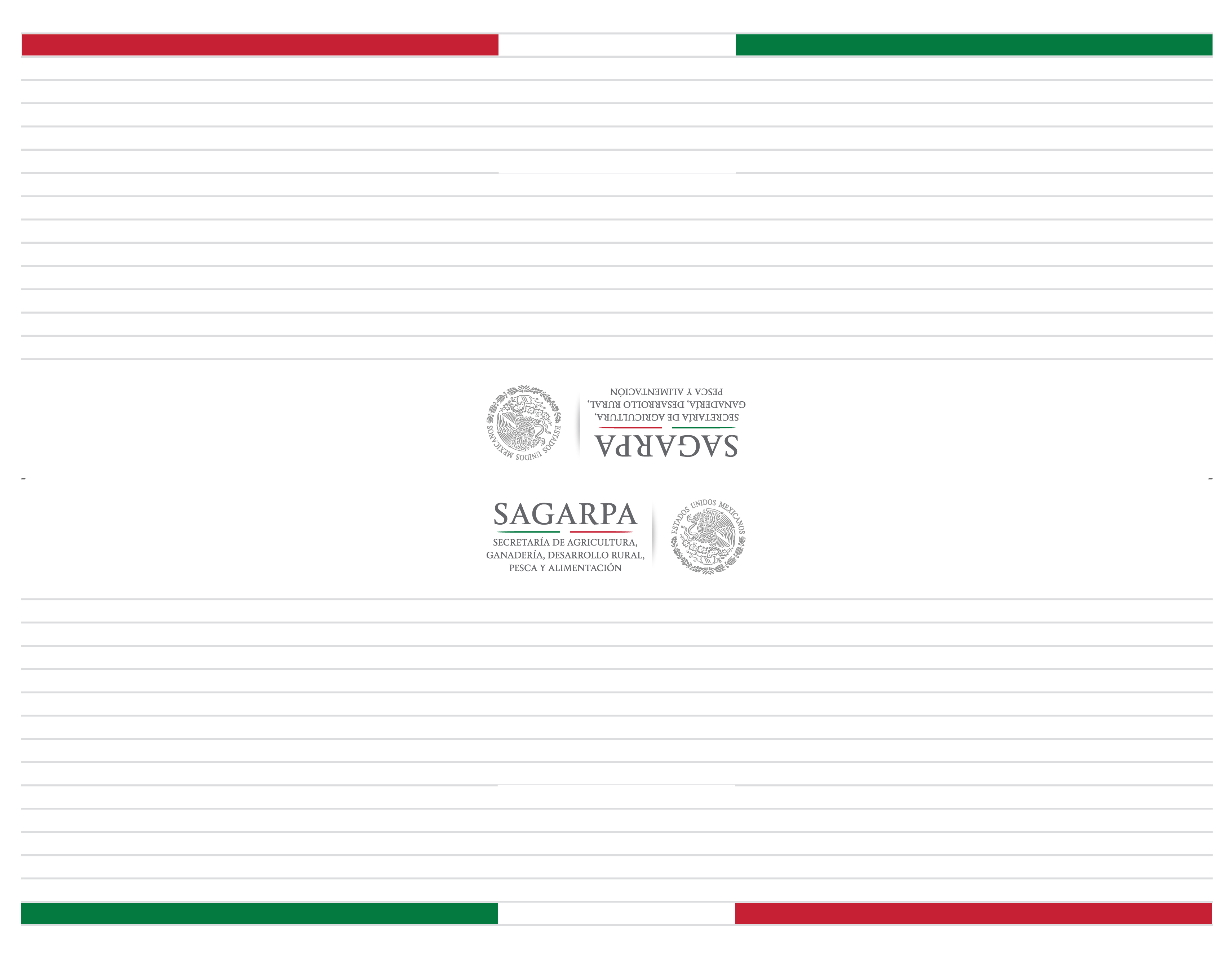 CARGO
NOMBRE APELLIDO APELLIDO
NOMBRE APELLIDO APELLIDO
CARGO